Нечистые  места, где не могут находиться ангелы и живут демоны:

«Входя в туалет, следует сказать: "Со всем уважением к святым служителям Небес, воздайте славу Богу Израиля, оставьте меня, пока я не схожу и не выполню свое желание, а потом я к вам вернусь". Сказал Абайе: "Не должен человек так говорить, вдруг они оставят его и уйдут. Говорить же следует: «Храните меня, храните! Помогайте мне, помогайте! Поддержите меня, поддержите! Обождите меня, обождите! Пока я не войду и не выйду, ибо таков путь людей»
Вавилонский Талмуд, трактат Брахот 60 б
Миква и баня  - нечистое место
«Бешт спрашивает раввина из Полонного: "Зачем ты столь долго задерживаешься в микве? Когда я хожу в микве, я на один момент зажмуриваю глаза и вижу все миры"».
Шивхей Бешт
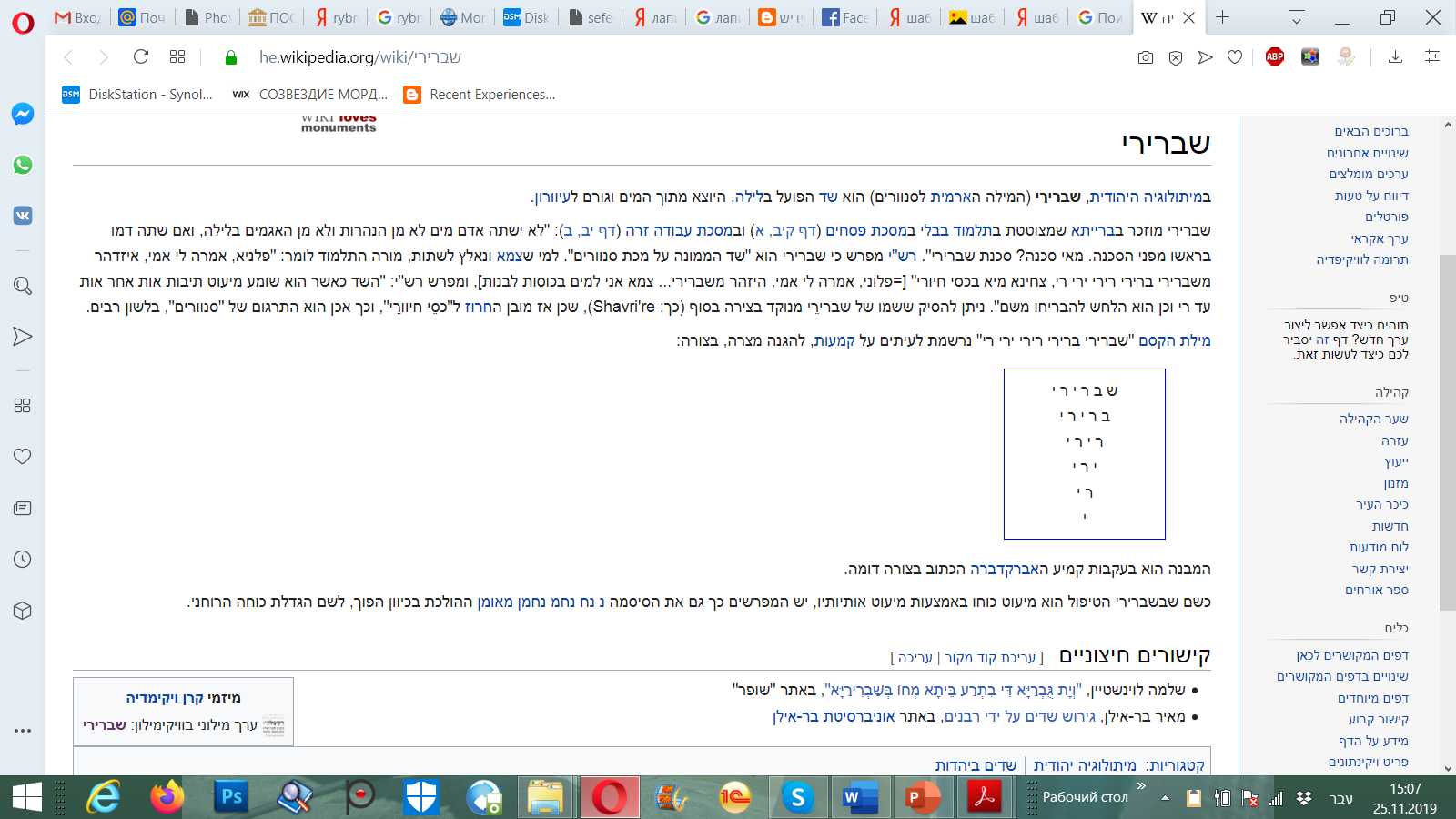 Вавлилонский талмуд, трактат Псахим, 112 б
Птичьи лапы
Тот, кто хочет о них узнать, пусть посыплет песком вокруг кровати, а утром увидит отпечатки птичьих лап. Тот, кто хочет их увидеть, путь возьмет послед черной кошки, родившейся первой от черной кошки, которая в свою очередь также была первенцем черной кошки, сожжет его на огне и потрет пеплом глаза. Тогда увидит их. Только следует взять железную трубку, на которой поставить железную же печать, чтобы (черти) не украли у него, и заткнуть ею рот, чтобы не нанесли тебе урон. Рав Биви бар-Абайе сделал так, увидел их и повредился (разумом). Молились учителя о нем, и он выздоровел.

Вавилонский Талмуд, трактат Брахот 6 а
Раби Цви-Гирш бар Аарон-Шмуэль Кайдановер (1650-1712)
Кав ха-яшар (1705), 69 глава.
כְּתִיב צָרִיךְ הָאָדָם לָדַעַת, כִּי הַמַּחֲלַת הַנִּזְכֶּרֶת לְעֵיל בְּפֶרֶק סח, הִיא וְכַת שֶׁלָּהּ לִפְעָמִים הִיא נִרְאֵית לִפְנֵי הָאָדָם אַף בְּהָקִיץ, וְהִיא נִרְאֵית אֵלָיו כְּאִלּוּ הִיא אִשָּׁה יָפָה וּמַרְאֵית לוֹ פָּנִים שׂוֹחֲקוֹת, וְשׂוֹחֶקֶת עִם הָאָדָם וּמְיַלֶדֶת בָּנִים מִמֶּנּוּ הַנִּקְרָאִים בָּנִים זָרִים, בָּנִים מַשְׁחִיתִים, וּלְבַסּוֹף הִיא הוֹרֶגֶת אוֹתוֹ וְאֶת זַרְעוֹ וְכָל בְּנֵי מִשְׁפַּחְתּוֹ, כַּאֲשֶׁר שָׁמַעְנוּ מֵהַמַּעֲשֶׂה שֶׁנַּעֲשָׂה בְּיָמֵינוּ: וְאֹמַר לְךָ אִיזִי גּוּפָא דְּעֻבְדָּא כָּךְ הָיָה. כִּי בִּשְׁנַת תמ"א ותמ"ב לָאֶלֶף הַשִּׁשִּׁי הָיָה בַּיִת אֶחָד שֶׁל אֲבָנִים עוֹמֵד בָּרְחוֹב הַגָּדוֹל בִּקְהִלַּת קֹדֶשׁ פּוֹזְנָא, אֲשֶׁר הַמַּרְתֵּף בְּתוֹךְ הַבַּיִת הָיָה סָגוּר וּמְסֻגָּר, וְלֹא הָיָה יָכוֹל לֵילֵךְ שׁוּם אָדָם לְתוֹךְ הַמַּרְתֵּף. וַיְהִי הַיּוֹם, הָלַךְ לְשָׁם בָּחוּר אֶחָד לְתוֹךְ הַמַּרְתֵּף, וּכְמוֹ רְבִיעִית שָׁעָה מְצָאוּהוּ אַנְשֵׁי הַבַּיִת לְהַבָּחוּר שׁוֹכֵב עַל מִפְתַּן הַמַּרְתֵּף מֵת, וְלֹא הָיוּ יוֹדְעִים סִבַּת מִיתָתוֹ. וְאַחַר מִיתַת הַבָּחוּר הַנִּזְכָּר לְעֵיל, כְּמוֹ שְׁתֵּי שָׁנִים בָּאוּ הַחִיצוֹנִים לְתוֹךְ הַפִיר הוֹיז שֶׁל בַּעַל הַבַּיִת; וּכְשֶׁהָיוּ אַנְשֵׁי הַמָּקוֹם מְכִינִים מָזוֹן לְבַשֵּׁל עַל הַכִּירָה, הָיוּ מוֹצְאִין בַּקְּדֵרוֹת תּוֹךְ הַמַּאֲכָל עָפָר וָאֵפֶר, עַד שֶׁלֹּא הָיָה רָאוּי הַמַּאֲכָל לֶאֱכֹל.
Должен человек знать, что Махлат, упомянутая выше и ее группа демонов, иногда она появляется перед человеком наяву. И выглядит для него как красивая женщина с улыбающимся лицом. Она смеется с ним и рожает ему сыновей и называют их «чужие дети» (Осия 5:7) или «сыны погибельные» (Ис. 1:4). И в конце она убивает его вместе с его потомством и всю семью. И мы слышали такую историю в наши дни. Это случилось в 1681 – 1682 гг..  На большой улице в городе Познань стоял одинокий каменный дом, и был в нем погреб, который всегда был заперт и никто не мог войти в него. Однажды вошел туда юноша и через четверть часа нашли его домочадцы лежащим мертвым на пороге.  И не было понятно – от чего он умер.  А через два года после этого начали злые духи вредить хозяину дома. Когда готовили пищу, она превращалась в грязь и пепел, так, что ее нельзя было есть.
וְאַחַר כָּךְ הָיָה יַד הַחִיצוֹנִים מִתְגַּבֵּר וְהוֹלֵךְ, עַד שֶׁבָּאוּ גַּם כֵּן לְתוֹךְ הַדִּירָה שֶׁהָיוּ דָּרִים שָׁם בְּנֵי אָדָם, וְהָיוּ לוֹקְחִין הַכֵּלִים וְהַמְּנוֹרוֹת שֶׁהָיוּ בַּחֶדֶר תְּלוּיִים לְנוֹי, וְהָיוּ זוֹרְקִין אֶת הַכֵּלִים וְהַמְּנוֹרוֹת עַל הָאָרֶץ, אֲבָל לֹא הָיוּ מַזִּיקִין לְשׁוּם אָדָם, רַק הָיוּ מְבַלְבְּלִים אֶת הָאֲנָשִׁים הַדָּרִים שָׁם. וְאַחַר כָּךְ בָּאִים הַחִיצוֹנִים לְכָל חַדְרֵי הַבַּיִת, עַד שֶׁנִּכְנַס אֵימָתָן עַל אֲנָשִׁים הַדָּרִים בַּבַּיִת, וּבְעַל כָּרְחָם הֻכְרְחוּ לַעֲזֹב אֶת הַבַּיִת וְלַעֲקֹר דִּירָתָם מִשָּׁם, וְהָיָתָה יְלָלָה גְּדוֹלָה בִּקְהִלַּת קֹדֶשׁ פּוֹזְנָא. וַיִּתְיַעֲצוּ הַקָּהָל יַחַד לְהִתְוַכֵּחַ אֵיךְ וּמַה לַּעֲשׂוֹת, וְעָשׂוּ פְּעֻלּוֹת מִן הַכְּמָרִים הַנִּקְרָאִים ייע"ז וויט"ר, וְלֹא יָכְלוּ לַעֲשׂוֹת שׁוּם פְּעֻלָּה לְגָרֵשׁ אֶת הַחִיצוֹנִים. וְאַחַר כָּךְ שָׁלְחוּ שָׁלִיחַ מְיֻחָד אַחַר הַבַּעַל שֵׁם הַמְפֻרְסָם בְּדוֹרוֹ, הַנִּקְרָא מוֹרֵנוּ הָרַב יוֹאֵל בַּעַל שֵׁם מִקְּהִלַּת קֹדֶשׁ זַאמוּשְׂט.
Нечистая сила проникла в дом, где жили люди, разбили посуду и светильники сбросили на землю, но не тронули самих людей. Покинули жители дом, позвали священника иезуита / пресвитера, и не помогло. Тогда позвали рава Йоэля Баал Шема из Замостья
וְהִנֵּה תֵּכֶף אֲשֶׁר בָּא הָרַב מוֹרֵנוּ יוֹאֵל זִכְרוֹנוֹ לִבְרָכָה, הִתְחִיל לְהַשְׁבִּיעָם בַּשֵּׁמוֹת הַקְּדוֹשִׁים, שֶׁיּוֹדִיעוּ לוֹ מֵאֵיזֶה סִבָּה הֵם בָּאִים, הַחִיצוֹנִים, לְבַיִת זֶה אֲשֶׁר הִיא בֵּית דִּירָה לִבְנֵי אָדָם, וְהַחִיצוֹנִים אֵין לָהֶם רְשׁוּת לָדוּר בִּמְקוֹם הַיִּשּׁוּב, כִּי אִם בִּמְקוֹם הַטִּנּוּף אוֹ בַּמִּדְבָּר. וְהֵשִׁיבוּ, שֶׁהַבַּיִת הַזֶּה הוּא שַׁיָּךְ לָהֶם לַחֲלוּטִין עַל פִּי דִּין וְדַת הַתּוֹרָה, וְהִתְרַצּוּ הַחִיצוֹנִים שֶׁיָּבוֹאוּ לִפְנֵי בֵּית דִּין הַצֶּדֶק שֶׁבִּקְהִלַּת הַקֹּדֶשׁ פּוֹזְנָא, וְאַחַר יוֹם אוֹ יוֹמַיִם הָיוּ הַדַּיָּנִים דִּקְהִלַּת קֹדֶשׁ הַנִּזְכָּר לְעֵיל הוֹלְכִים עִם הָרַב רַבִּי יוֹאֵל בַּעַל שֵׁם, וְהָיוּ יוֹשְׁבִים בְּבֵית דִּין, וְהָיוּ שׁוֹמְעִים קוֹל שֶׁאֶחָד טוֹעֵן, אֲבָל לֹא רָאוּ הַבֵּית דִּין שׁוּם תְּמוּנַת צוּרָה מֵהַחִיצוֹנִים. וְהִתְחִיל אֶחָד מִן הַחִיצוֹנִים לִטְעֹן כִּי הָיָה אִישׁ אֶחָד דָּר בַּבַּיִת, שֶׁהַבַּיִת הָיָה שַׁיָּךְ לוֹ בַּיָּמִים הַקַּדְמוֹנִים, וּשְׁמוֹ הָיָה כָּךְ וְכָךְ. וְהָיָה הָאִישׁ הַנִּזְכָּר לְעֵיל צוֹרֵף, וְהָיָה דָּר עִם שֵׁדִית אַחַת, וְהוֹלִיד בָּנִים זָרִים וּבָנִים מַשְׁחִיתִים, וְגַם הוֹלִיד מֵאִשְׁתּוֹ גַּם כֵּן בָּנִים. וְהָאִישׁ צוֹרֵף הַנִּזְכָּר לְעֵיל הָיָה לוֹ אַהֲבָה יְתֵרָה, וְנַפְשׁוֹ קְשׁוּרָה בְּנַפְשָׁהּ שֶׁל שֵׁדִית, וְלִפְעָמִים הָיָה מֻכְרָח לְבַטֵּל תְּפִלָּתוֹ וְלָצֵאת מִבֵּית הַכְּנֶסֶת לַעֲשׂוֹת רְצוֹן הַשֵּׁדִית הַנִּזְכָּר לְעֵיל.
Закалял рав Йоэль этот дом святыми именами, чтобы объяснили, – что там произошло, ибо нет у демонов права жить в домах, а только в пустынях.  Демоны  заявили, что дом принадлежит им по закону Торы. И захотели демоны попасть на суд праведный в святой общине Познани. Устроили суд, и слышали судьи голос, но фигур не видели. Начал голос говорить, что дом принадлежал раньше им, в нем жил один ювелир, и он жил с демоницей и родил с ней чужих детей и сынов проклятых. А также рожал с женой живых сыновей. И у ювелира была страстная любовь с демоницей. Настолько, что иногда даже прерывал ювелир свои молитвы в синагоге, чтобы выполнить желания этой демоницы.
וּפַעַם אַחַת הָיָה הָאִישׁ צוֹרֵף הַנִּזְכָּר לְעֵיל מְסַדֵּר סֵדֶר בַּלַּיְלָה רִאשׁוֹנָה שֶׁל פֶּסַח כְּסֵדֶר שֶׁל הַיְּהוּדִים בְּכָל תְּפוּצוֹת יִשְׂרָאֵל, וּבְתוֹךְ הַסְּעֻדָּה קָם הָאִישׁ הַצּוֹרֵף מִן הַשֻּׁלְחָן וְהָלַךְ לְבֵית הַכִּסֵּא, וְאִשְׁתּוֹ הַיְּהוּדִיָּה עָשְׂתָה כְּמַחֲרִישׁ לוֹ, הָלְכָה תֵּכֶף אַחֲרָיו לִרְאוֹת מַה הוּא עוֹשֶׂה בְּבֵית הַכִּסֵּא, וְרָאֲתָה דֶּרֶךְ הַחוֹר לְבֵית הַכִּסֵּא וְהִנֵּה הָיָה חֶדֶר יָפֶה עוֹמֵד שָׁם וְגַם שֻׁלְחָן הָיָה מָלֵא מִכֵּלִים שֶׁל כֶּסֶף וְזָהָב וּמִטָּה מֻצַּעַת בְּכָל מִינֵי יִפּוּי, וּבְתוֹךְ הַמִּטָּה הָיְתָה אִשָּׁה יְפֵיפִיָּה מְאֹד עֲרֻמָּה, וְהַצּוֹרֵף הַנִּזְכָּר לְעֵיל הָיָה מִדַּבֵּק עִמָּהּ בַּמִּטָּה. וּמֵרֹב הַפַּחַד שֶׁל הָאִשָּׁה הַיְּהוּדִית הָלְכָה לְבֵיתָהּ סָרָה וְזוֹעֶפֶת. וְאַחַר כָּךְ כְּמוֹ רְבִיעִית שָׁעָה בָּא גַּם בַּעֲלָהּ הַצּוֹרֵף, וְהָאִשָּׁה הַיְּהוּדִית לֹא דִּבְּרָה מְאוּמָה עַד כָּעֵת..
Однажды ювелир проводил седер Песах, как это делают евреи во всех концах земли, и посередине трапезы встал он из-за стола и вышел в туалет. А жена его, еврейка, пошла за ним поглядеть – что он делает там. И увидела через дырочку в туалете, что там находится красивая комната со столом, полным серебряной и золотой посуды, и кровать, накрытая красивым бельём, а на самой кровати  - очень красивая голая женщина. А ювелир прилепился к ней на кровати.  И в великом страхе жена еврейка пошла в дом. А через четверть часа вернулся к ней ювелир. Жена не сказала ему ничего.
לְמָחֳרָת הָלְכָה הָאִשָּׁה הַיְּהוּדִית לְבֵית הָרַב הַגָּאוֹן הַגָּדוֹל מוֹרֵנוּ שֶׁעפְּטְל, זִכְרוֹנוֹ לִבְרָכָה, וְסִפְּרָה לוֹ כָּל הַמְאֹרָעוֹת הַנִּזְכָּרִים לְעֵיל. וְשָׁלַח לָהּ הָרַב אַחַר הַצּוֹרֵף, וְהוֹדָה הַצּוֹרֵף שֶׁיֵּשׁ לוֹ אִשָּׁה זָרָה, אֲשֶׁר הִיא לֹא מִזֶּרַע הָאָדָם. וְאָז כָּתַב לוֹ הָרַב קָמִיעַ אֶחָד בְּשֵׁמוֹת הַקְּדוֹשִׁים, עַד שֶׁהֻכְרַח הַצּוֹרֵף לַעֲזֹב הָאִשָּׁה הַזָּרָה הַהִיא מִן הַחִיצוֹנִים. וְקֹדֶם מוֹתוֹ בָּאָה אֵלָיו הַחִיצוֹנִית וּבָכְתָה לְפָנָיו אֵיךְ יַנִּיחַ אוֹתָהּ וּבָנֶיהָ, וְאַחַר כָּךְ הֶרְאֲתָה לוֹ פָּנִים שׂוֹחֲקוֹת וּנְשָׁקְתוֹ וְחִבְּקָה אוֹתוֹ, עַד שֶׁהִתְרַצָּה לָהּ לִתֵּן לָהּ וּלְזַרְעָהּ חֵלֶק בַּנַּחֲלָה שֶׁלּוֹ, וְנָתַן לָהּ הַמַּרְתֵּף אֲשֶׁר יֵשׁ לוֹ בַּבַּיִת. וְאַחַר זְמַן נִשְׁתַּרְבֵּב מִלְחָמוֹת בִּמְדִינוֹת פּוֹלִין מִן שְׁנַת ת"ח עַד שְׁנַת תי"ח, וּמֵת הָאִישׁ הַצּוֹרֵף בַּמִּלְחָמָה הַהִיא הוּא וְיוֹרְשָׁיו, וְעַתָּה אֵין לוֹ שׁוּם יוֹרֵשׁ, וַאֲנַחְנוּ הַחִיצוֹנִים הַיּוֹרְשִׁים, וְלָנוּ יֵשׁ חֵלֶק בְּנַחֲלַת אָבִינוּ. עַד כָּאן הַטְּעָנוֹת שֶׁל הַחִיצוֹנִים.
Наутро пошла жена-еврейка к раввину Шефтелю и рассказала ему всё, что видела. Послал раввин за ювелиром. И признался он в том, что есть у него чужая женщина, которая не человеческого племени. Тогда написал ему раввин амулет со святыми именами, чтобы он оставил эту демоницу. Но перед этим пришла к нему демоница и плакала  - как оставишь меня и своих сыновей. И показывала ему улыбающееся лицо и обнимала его, пока не уговорила его отдать ей и ее сыновьям долю его наследства. И отдал ей погреб , который был у него в доме. Через некоторое время разразились войны в Польше в  1648 – 1658 гг. Погиб ювелир на войне, а она унаследовала свою долю.  Поэтому они имеют право на это наследство.
וְהֵשִׁיבוּ הָאֲנָשִׁים הַדָּרִים בַּבַּיִת, שֶׁאֲנַחְנוּ כֶּסֶף מָלֵא קָנִינוּ הַבַּיִת מִן הַצּוֹרֵף וּמִיַּד בָּאֵי כֹּחוֹ, וְאַתֶּם הַחִיצוֹנִים אֵינָם נִקְרָאִים זֶרַע בְּנֵי אָדָם. וְעוֹד, שֶׁאִמְּכֶם הַשֵּׁדִית הָיְתָה כּוֹפָה לְהַצּוֹרֵף בְּעַל כָּרְחוֹ לָדוּר עִמָּהּ. וְיָצָא פְּסַק מֵהַבֵּית דִּין, שֶׁאֵין לְהַחִיצוֹנִים שׁוּם דִּין וּדְבָרִים וְלֹא שׁוּם חֵלֶק בְּהַבַּיִת הַנִּזְכָּר לְעֵיל, כִּי עִקַּר דִּירָתָם הוּא בַּמִּדְבָּר וְלֹא בַּיִּשּׁוּב. וְאַחַר הַפְּסָק הִשְׁבִּיעַ הָרַב רַבִּי יוֹאֵל בַּעַל שֵׁם לְהַחִיצוֹנִים, שֶׁהֻכְרְחוּ לָצֵאת מֵהַבַּיִת וְאַף מִן הַמַּרְתֵּף לִמְקוֹם יְעָרוֹת וּמִדְבָּרוֹת. הֲרֵי לְךָ רְאָיָה בְּרוּרָה, שֶׁהֶעָווֹן הַזֶּה גּוֹרֵם כְּשֶׁהָאָדָם נִדְבַּק בְּלִילִית אוֹ בְּשֵׁדִית מִן כַּת מַחֲלַת, אֲזַי נֶעֱקָר הוּא מִן הָעוֹלָם וְגַם מִשְׁפַּחְתּוֹ, וְאֵין לוֹ שׁוּם זִכָּרוֹן בָּעוֹלָם..
И ответили люди, живущие в доме, что они купили дом за полную сумму серебра у ювелира, а вы – демоны не можете называться сынами человеческими. И боле того, мать ваша, демоница, заставила ювелира силой жить с ним. И издал бейт дин постановление – чтобы не жили больше демоны в этом доме, и нет у них больше части в этом доме, ибо главное их место жительства – пустыня, а не человеческое поселение. И после  этого постановления заклял рав Йоэль Баал Шем демонов, что они должны уйти из дома и из подвала  в леса и пустыни. 
Вот тебе явное свидетельство, что грех, который совершает человек, прилепляясь к Лилит или Махалат и ее приспешникам, он вырывает себя и всю свою семью из этого мира, и нет о нем памяти в мире.
Гилгул  
Околович Е. Заметки о еврейской народной демонологии (по материалам фольклора на идише)
 // Между двумя мирами: представле- ния о демоническом и потустороннем в славянской 
и еврейской культурной традиции / Отв. ред. О. В. Белова. М., 2002. С. 136–162.
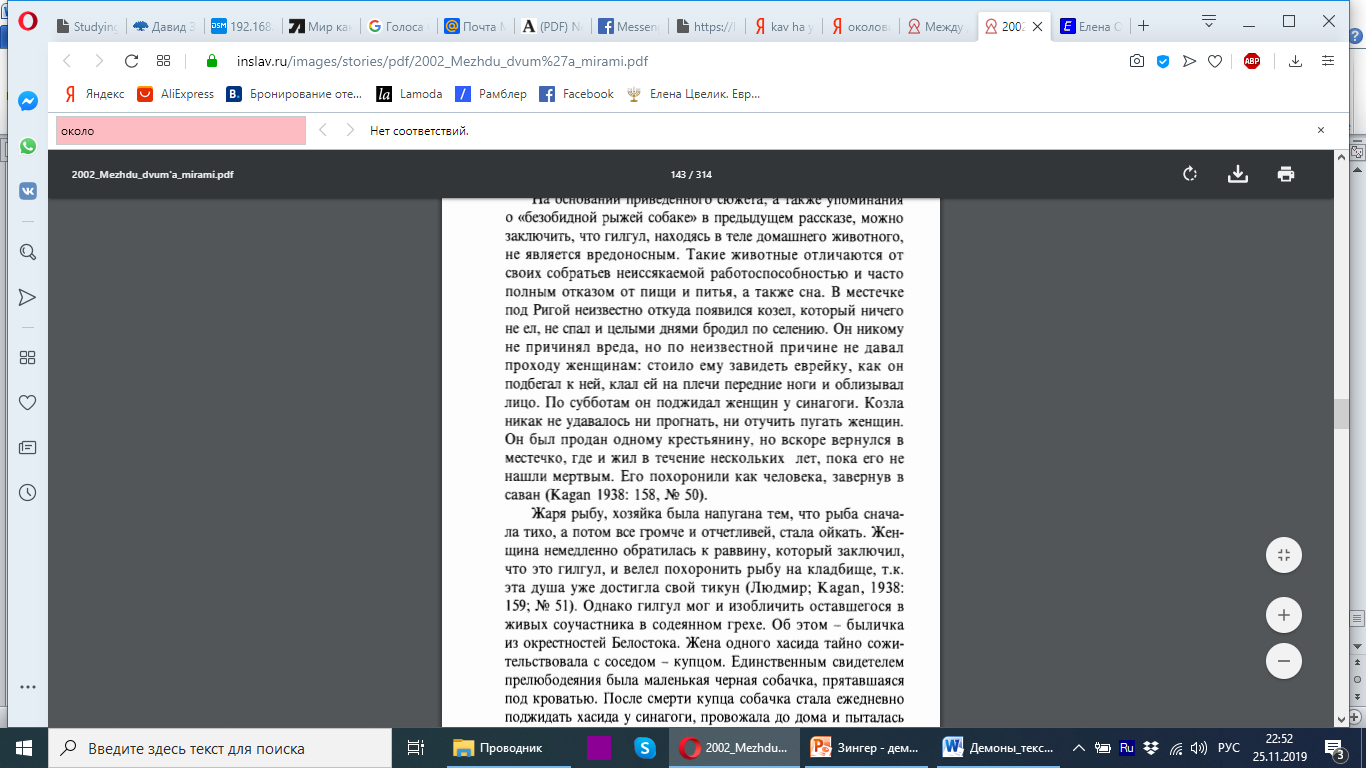 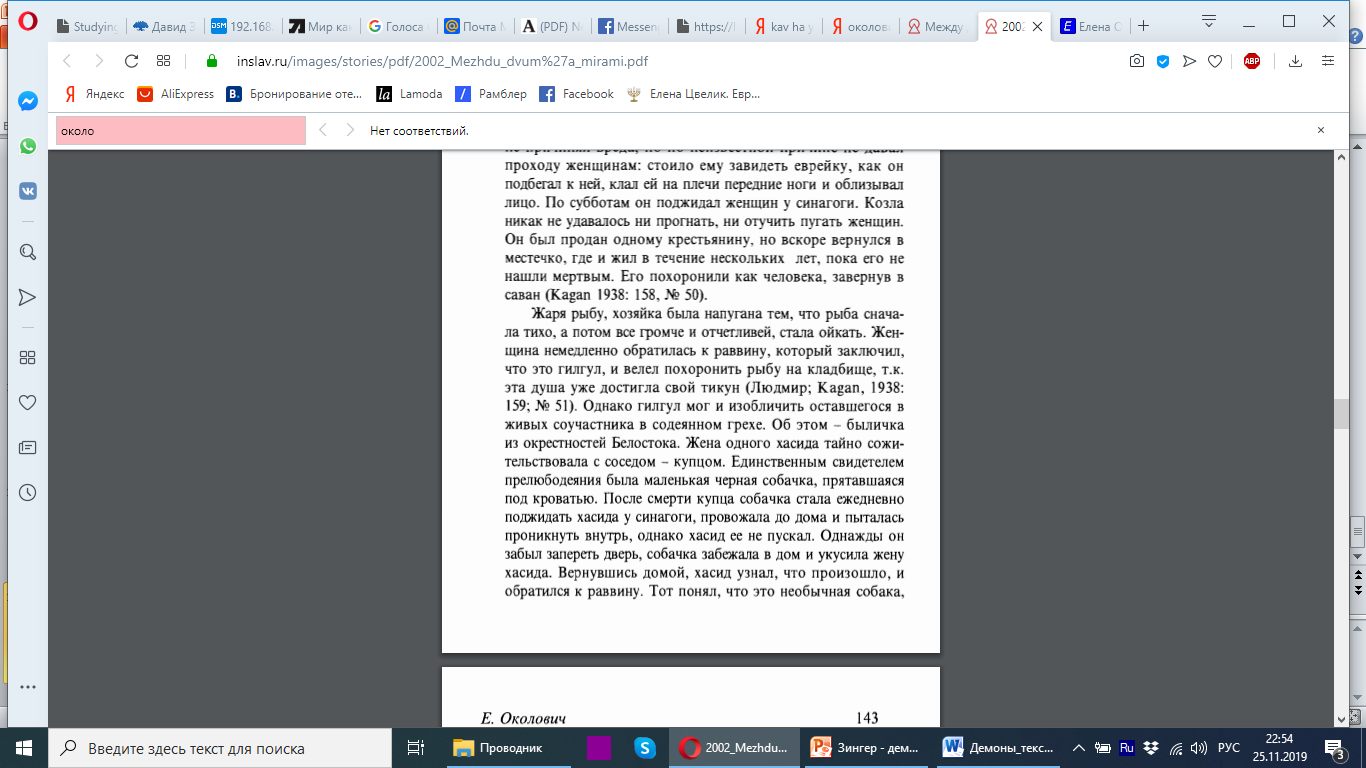